Water Resources
Importance of Water

Water is the basic component of every living cell.

It is the basic input required for agriculture.

Hydel power can be used for generating hydroelectricity.

It provides habitat to aquatic flora and fauna.

Common salt can be obtained from water.
Earth:“Blue Planet”
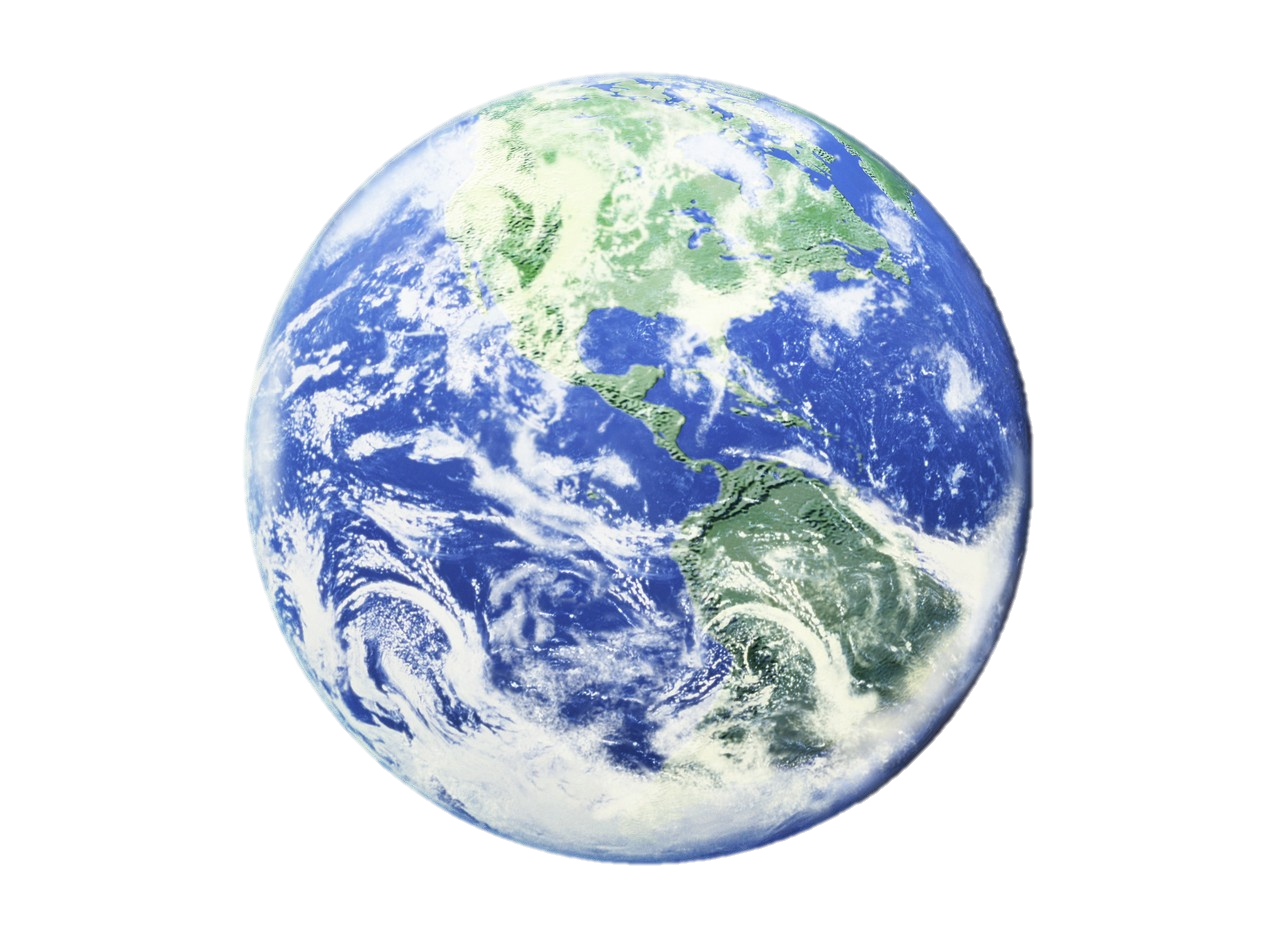 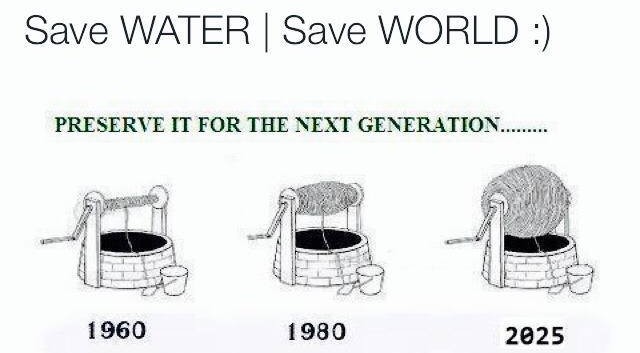 Sources of Water
Ground Water
Water that is hidden underground in spaces between soil and rock particles  is known as ground water. This ground water is the source of water for  wells, springs, and even to rivers. Rainwater seeps into the ground, some  are clings to particle or to the root of the plants. This moisture is provided  to the plants for their growth. Most water moves deeper into ground. Most  usable water is at depth of 750 m.

Surface Water
After precipitation, the amount of water that does not percolate down into  the ground or does not return to the atmosphere by evaporation or  transpiration and enters the rivers, streams, lakes, ponds, wetland, or  artificial reservoirs constitutes surface water.
Ground water is purer than surface water, the chance of  pollution is less in ground water.
Water Cycle
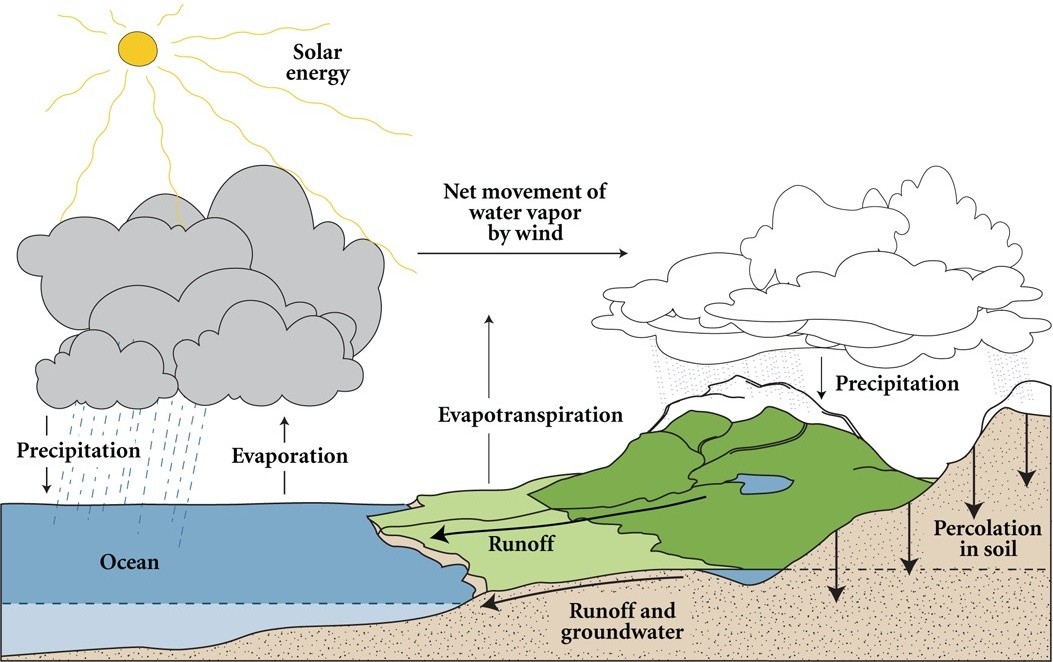 Water never leaves the Earth. It is constantly being cycled  through the atmosphere, ocean, and land.
Effects of Over-utilization of Ground Water
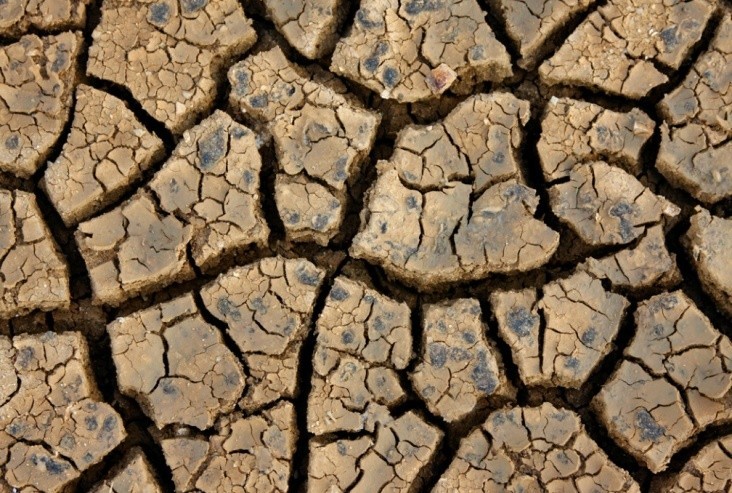 Reduced flow of surface water

Lowering of water table

Water logging
(saturation of the soil by groundwater)

Subsidence

Degradation of water quality

Increased salt content

Increased power costs
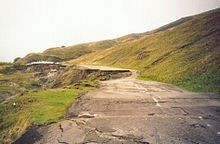 Water Calamities:	Floods and  Droughts
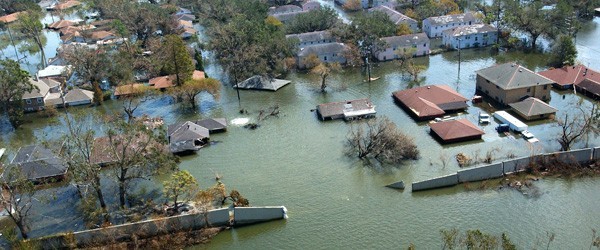 Floods
Floods refers to the presence of unusually large amount of water  at any place or more water that can be handled by the drainage  of the area. The various types of floods are
Flash Floods (due to sudden heavy rain fall, dam failure)

River floods (when rain over large the catchment area slowly,  melting of snow)

Coastal	Floods	(due	to	cyclonic	activity	like	hurricanes,  tropical cyclones)
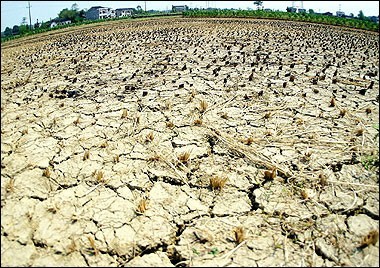 Drought
A drought is a condition in which a region suffers from a severe  scarcity in its water availability.
Various kinds of drought
Meteorological	Drought	(Actual  climatological mean of that area)

Hydrological	Drought	(Running
rainfall	is	less	than
down	of	surface	water
leading to a very low stream flow and drying of lakes, rivers.

Agricultural Drought (In adequate soil moisture result in fall  in agricultural productivity)
Water Woes: Junagarh
Junagarh in Gujarat, indiscriminate consumption of ground water  has caused an alarming decrease in the water table.

Reasons:

Person that can afford to dig a bore-well, did so without  adhering to any limit regarding its depth.
Motors are used to withdrawn large amount of water.
Reduction of water tables by 20% in every summer.
Women have to move up to 4 km in search of water.
Ingress of sea water is the another problems faced by villagers,  increases the salinity in ground water and soil, health issues are  increased.
Hardness is increased in water.